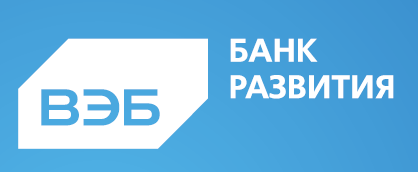 Стратегией развития до 2021 года
и бизнес-модели деятельности ВЭБ
Министерство инвестиций и инноваций
Московской области
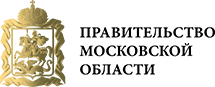 ПРОМЫШЛЕННОСТЬ
Приоритетным направлением инвестиционной деятельности ВЭБ являются отрасли высоких переделов в промышленности и высокотехнологичное производство
Направления инвестиций:
Отрасль
ОПК и перевод ОПК на гражданскую 
 продукцию

Высокотехнологичные
отрасли промышленности











     

Целевая ниша для инвестирования
•  Новое производство, обновление существующего производства, экспорт

• Микроэлектроника
• Радиоэлектроника
• Приборостроение
• Информационно-коммуникационные технологии,     включая аппаратное  и программное обеспечение
• Энергетическое машиностроение, Станкостроение
• Электротехническое оборудование, Новые материалы
• Редкоземельные металлы, Химия   полимеров
• Авиационная промышленность, Космическая            промышленность, Двигателестроение
• Медицинская техника, Фармацевтика
• Внедрение наилучших доступных технологий на      основе российского оборудования
Условия кредитования
Кредитование осуществляется в размере от 1 млрд руб
Сроки кредитов 5-15 лет
Размер вложений собственных средств в проект от 20%